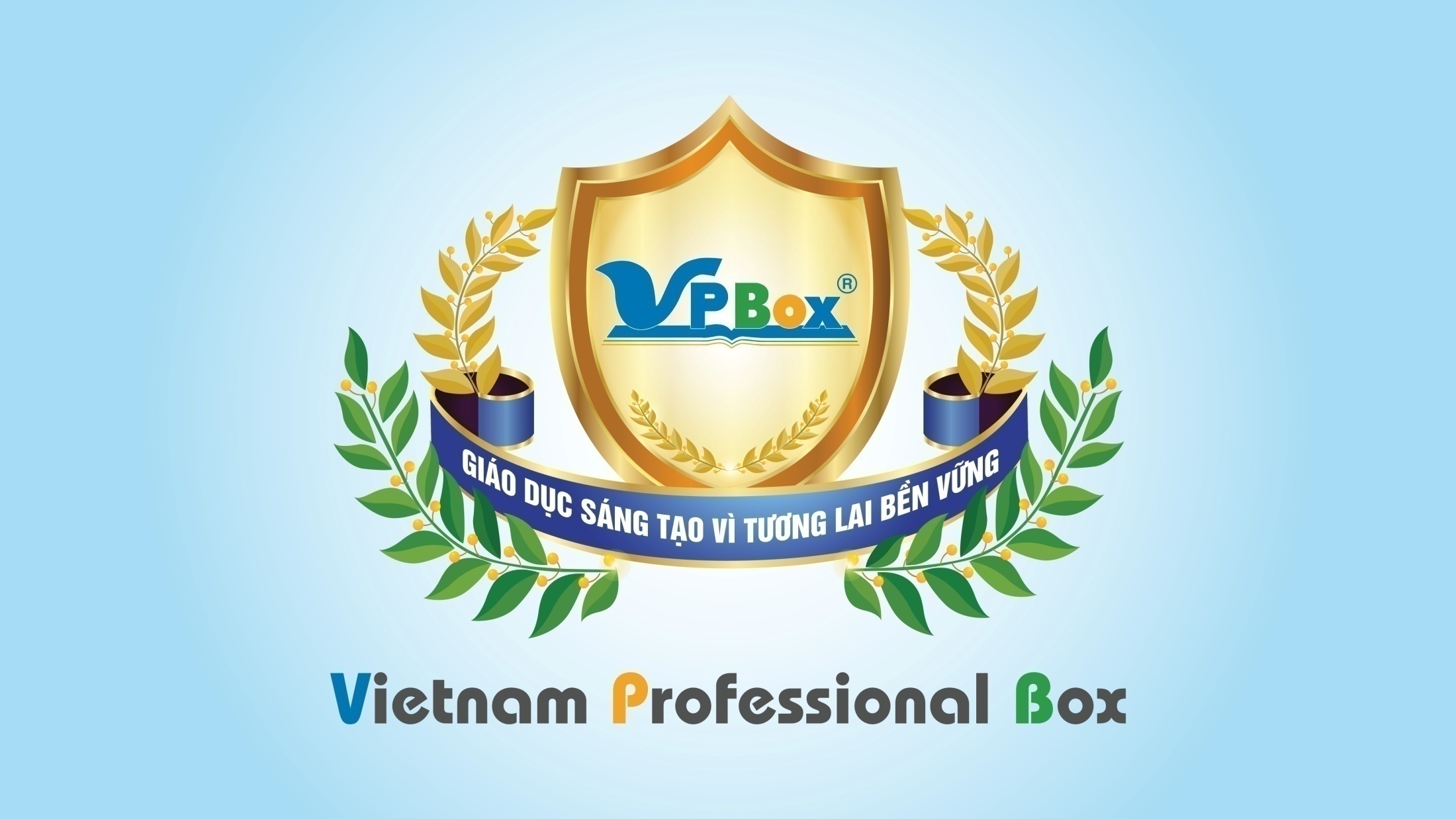 TEAM DIVISION
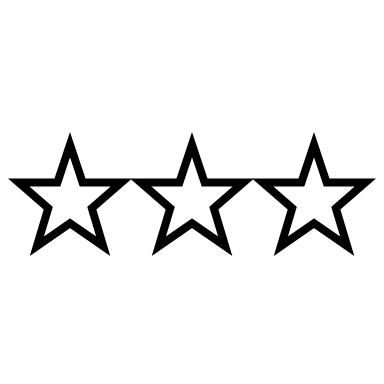 Team 2
Team 4
Team 3
Team 1
Unit 12 – Lesson 1
[Speaker Notes: Divide class into 4 teams]
CLASSROOM RULES
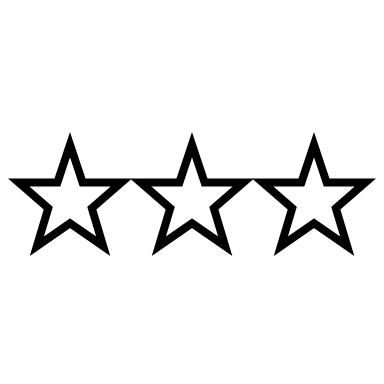 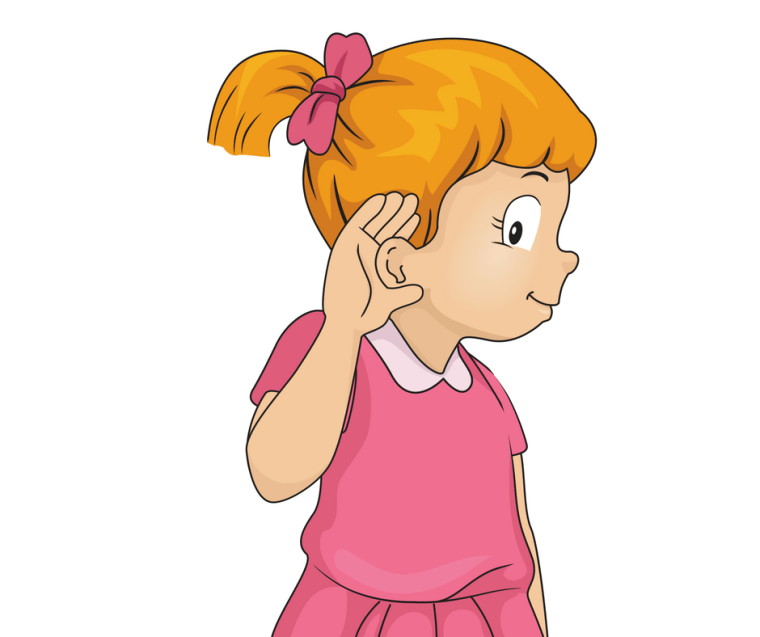 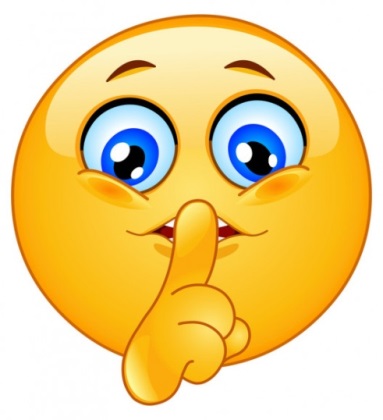 1. Be quiet!
2. Listen!
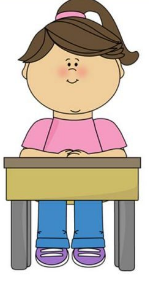 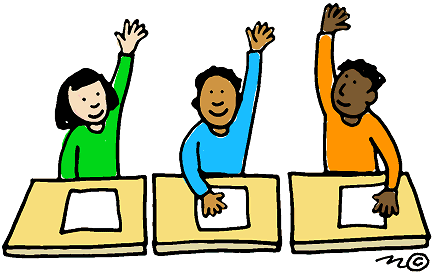 3. Sit nicely!
4. Raise your hand to speak!
Unit 12 – Lesson 1
[Speaker Notes: Set the rules in class.]
WARM UP
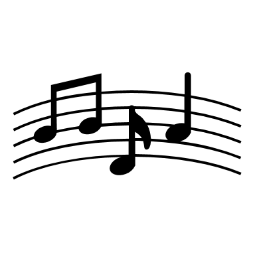 “Hello”
Unit 10 – Lesson 2
Unit 10 – Lesson 2
Unit 12– Lesson 1
[Speaker Notes: Play the song “Hello”
https://www.youtube.com/watch?v=tVlcKp3bWH8&ab_channel=SuperSimpleSongs-KidsSongs]
REVISION
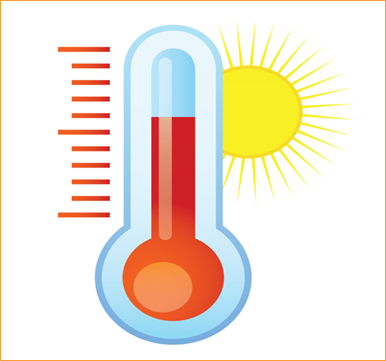 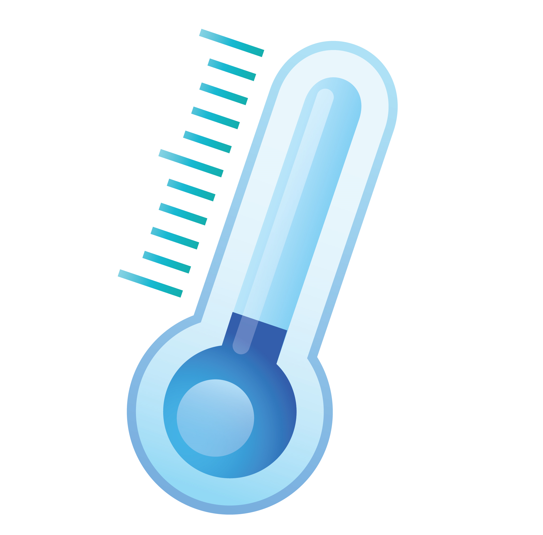 hot
cold
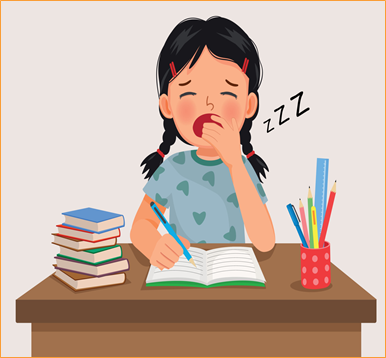 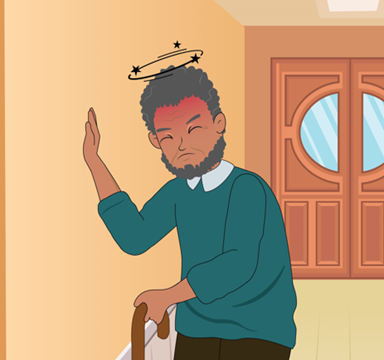 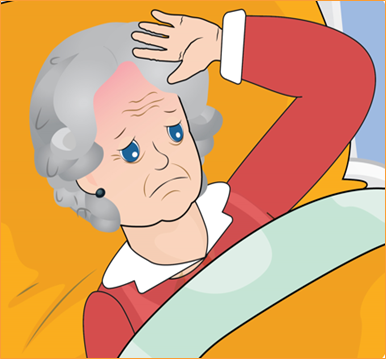 sleepy
dizzy
tired
Unit 10 – Lesson 2
Unit 12 – Lesson 1
[Speaker Notes: Remind students the words they learnt in previous lesson by flashcards and book.]
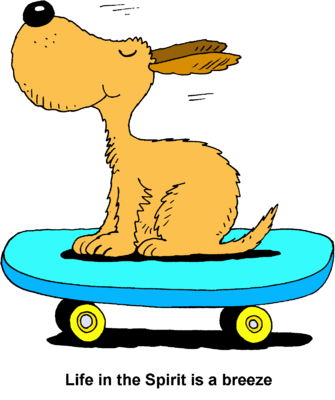 WHERE IS MY SKATEBOARD?
START
Unit 12– Lesson 1
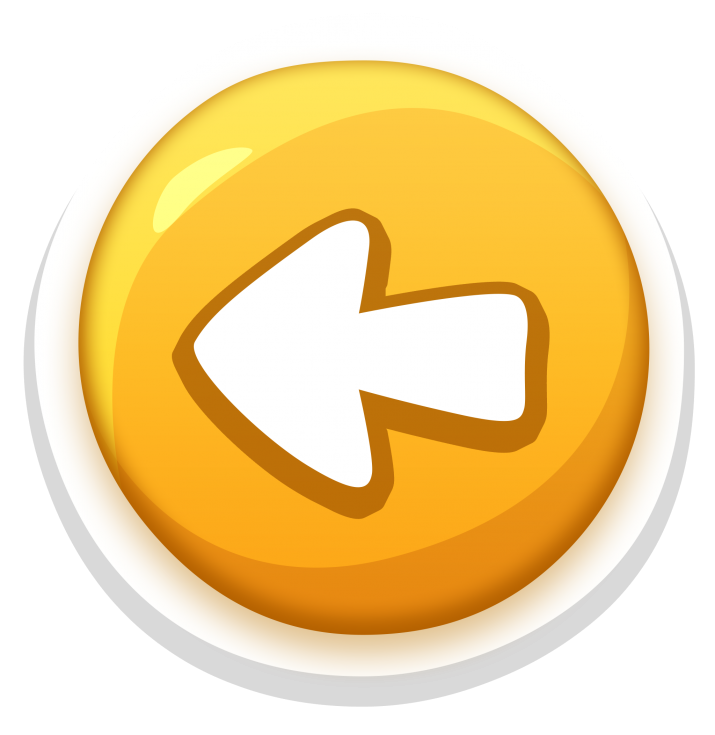 I feel sleepy.
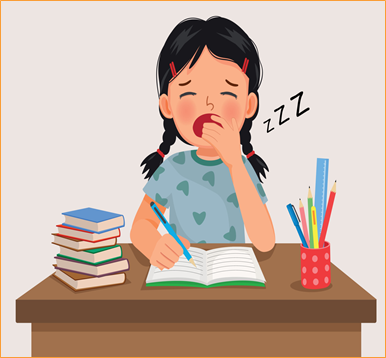 FALSE
TRUE
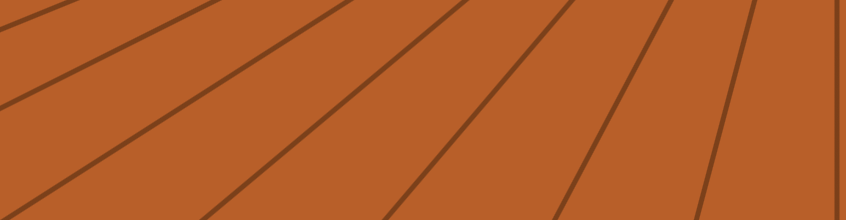 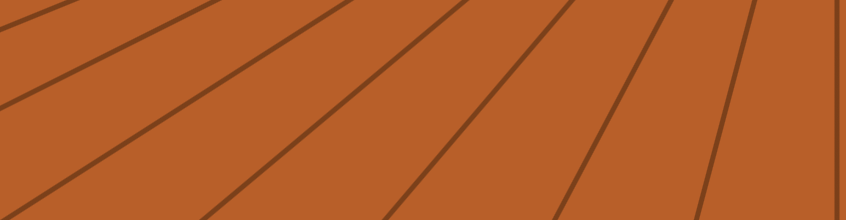 Unit 12 – Lesson 1
[Speaker Notes: Explain that you are going to give instructions.  Give a question with an illustration, students must choose the skateboard with the correct answer.
Model the activity, e.g. I feel sleepy. The skateboard has the correct answer is True.
Play game until the last question. Whoever has more correct answers is the winner.]
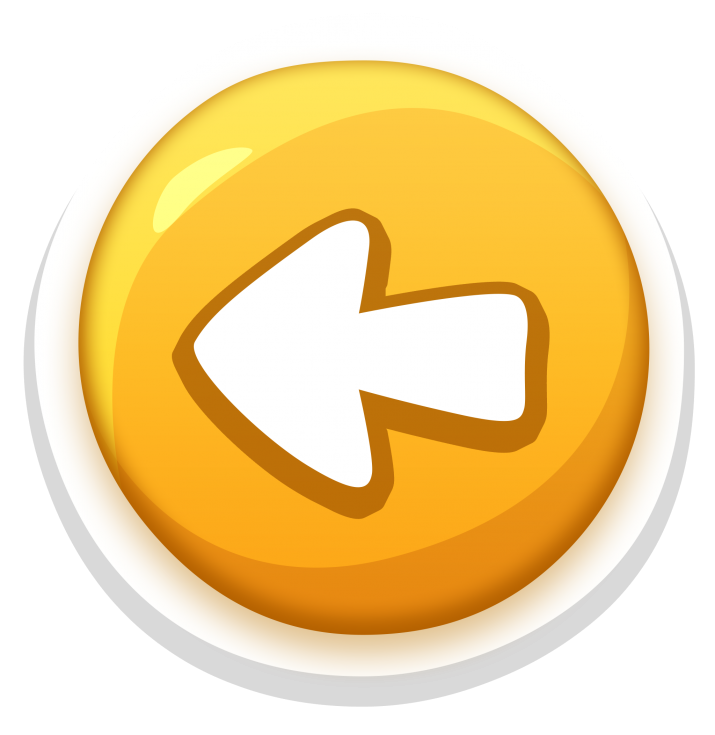 I feel tired.
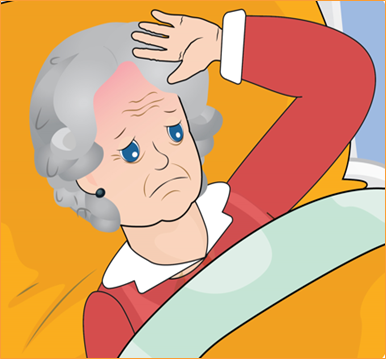 TRUE
FALSE
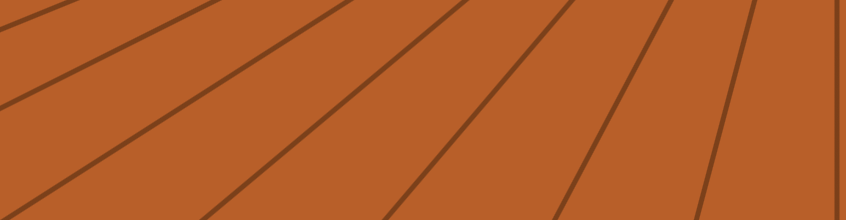 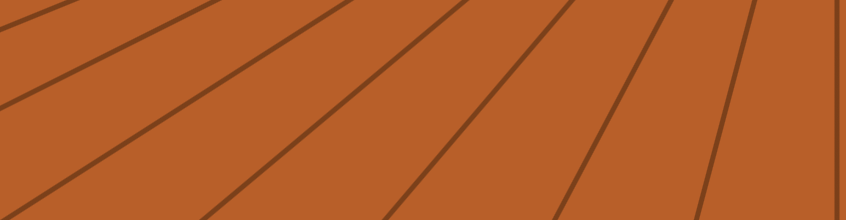 Unit 12 – Lesson 1
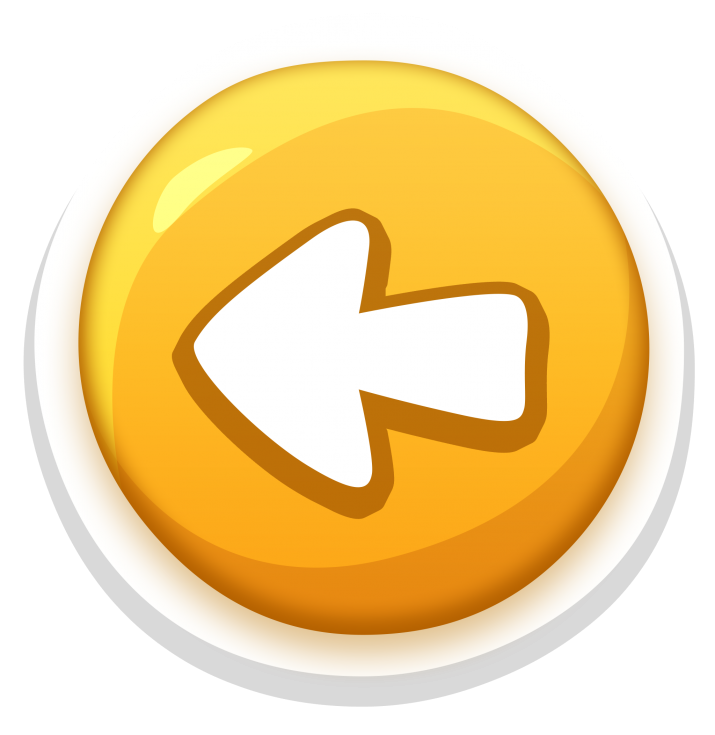 I feel cold.
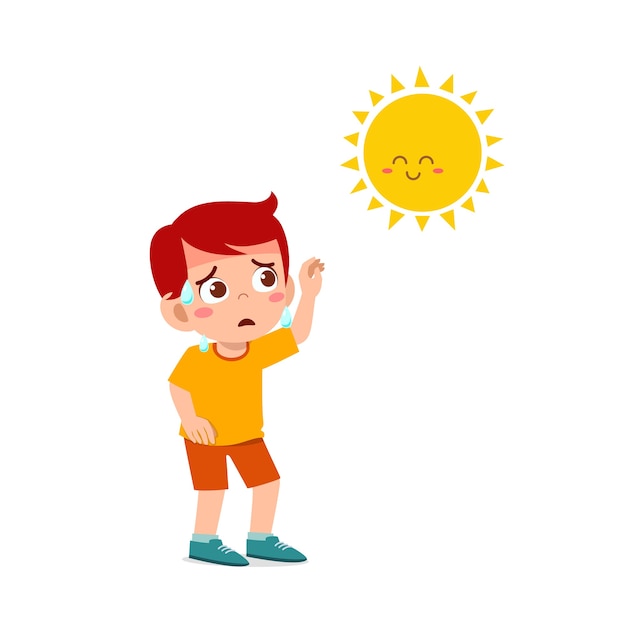 FALSE
TRUE
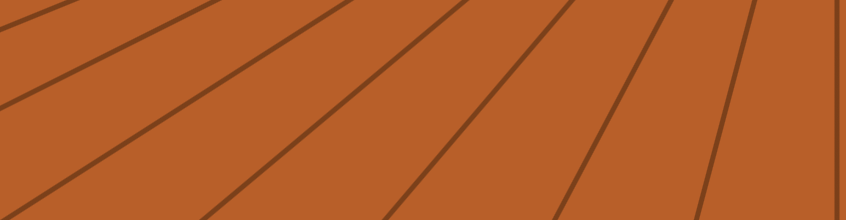 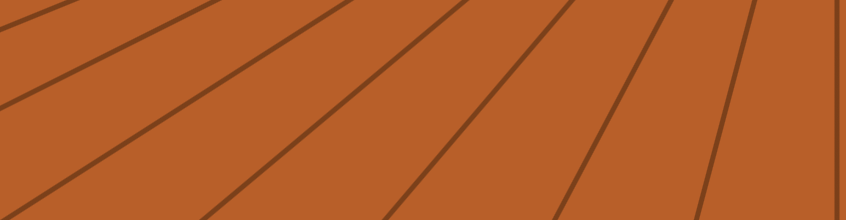 Unit 12 – Lesson 1
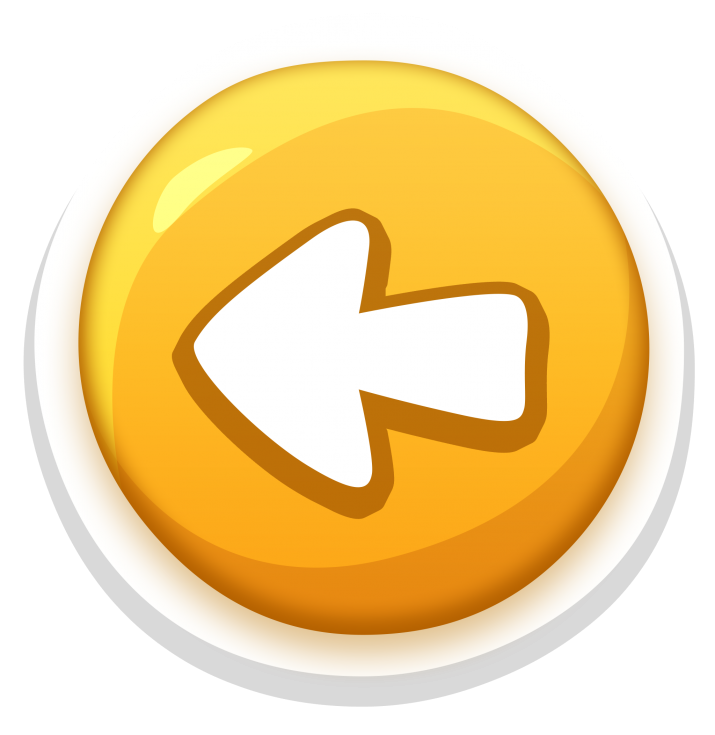 I feel hot.
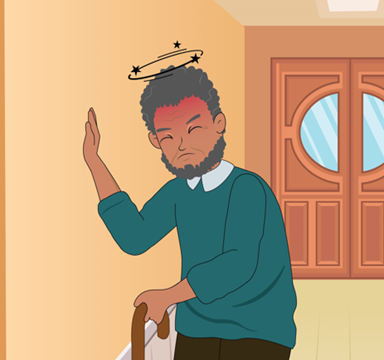 FALSE
TRUE
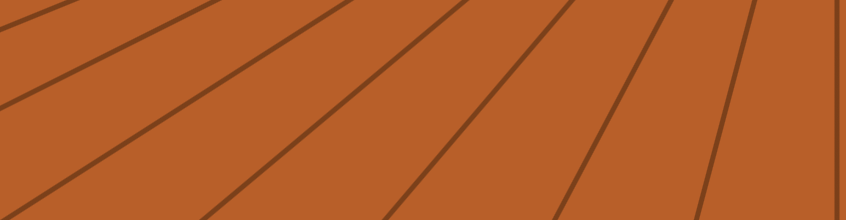 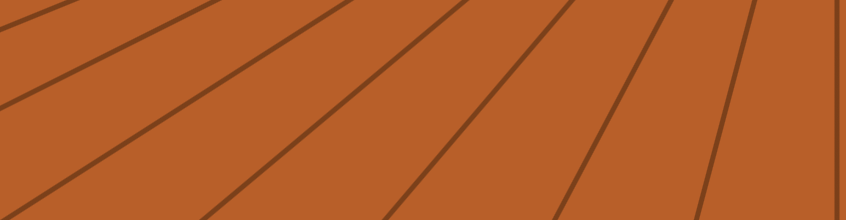 Unit 12 – Lesson 1
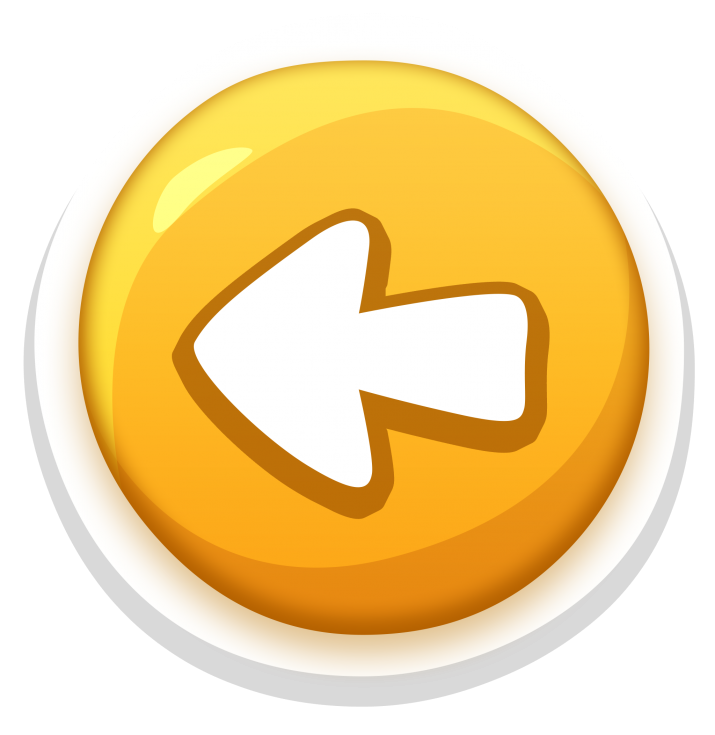 I feel cold.
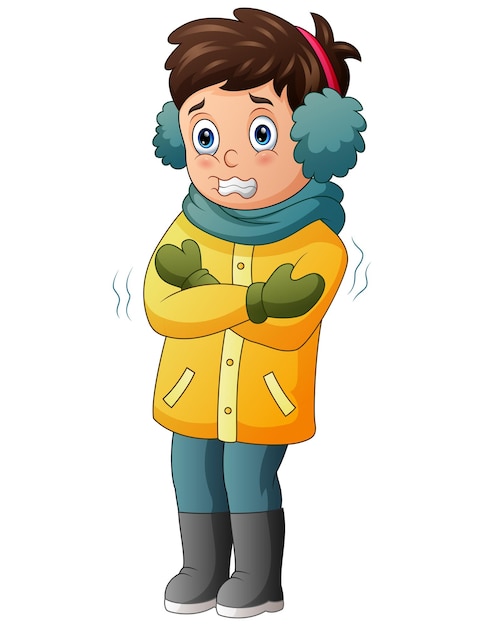 TRUE
FALSE
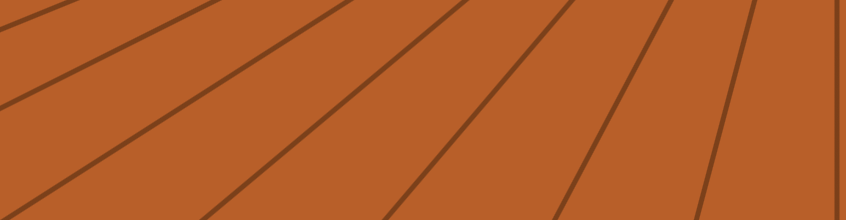 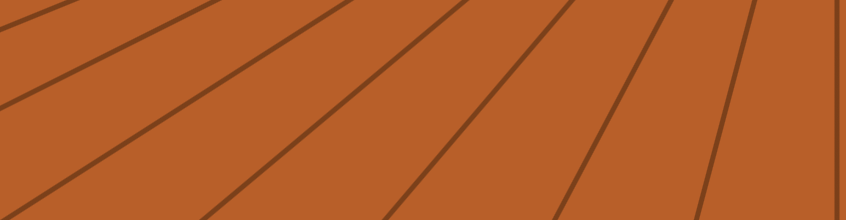 Unit 12 – Lesson 1
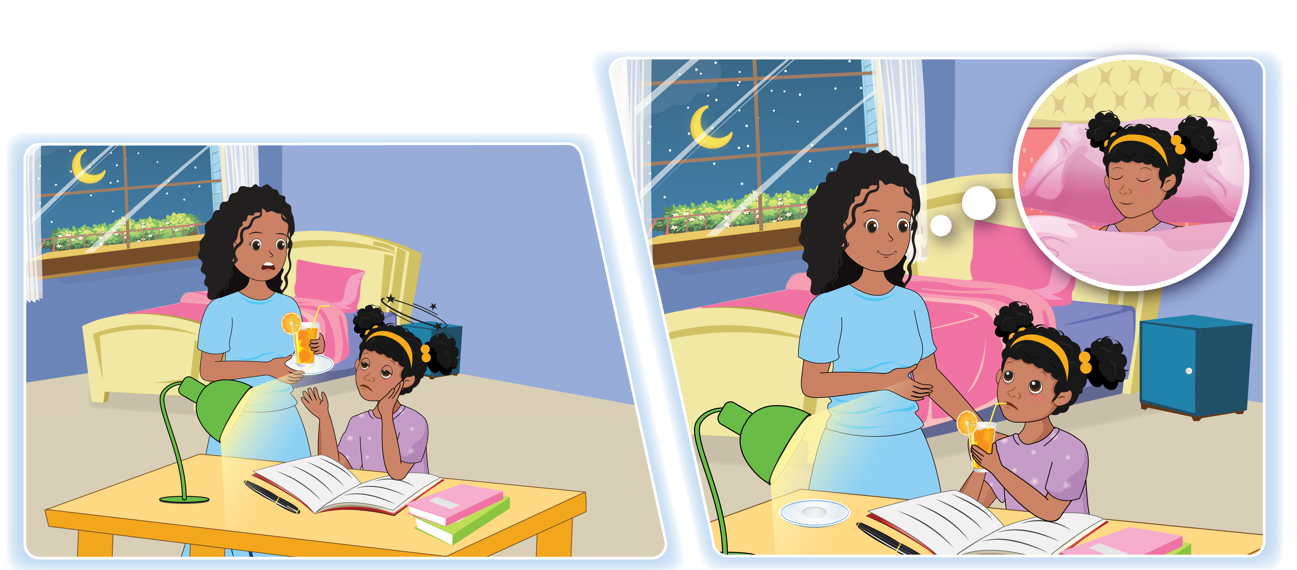 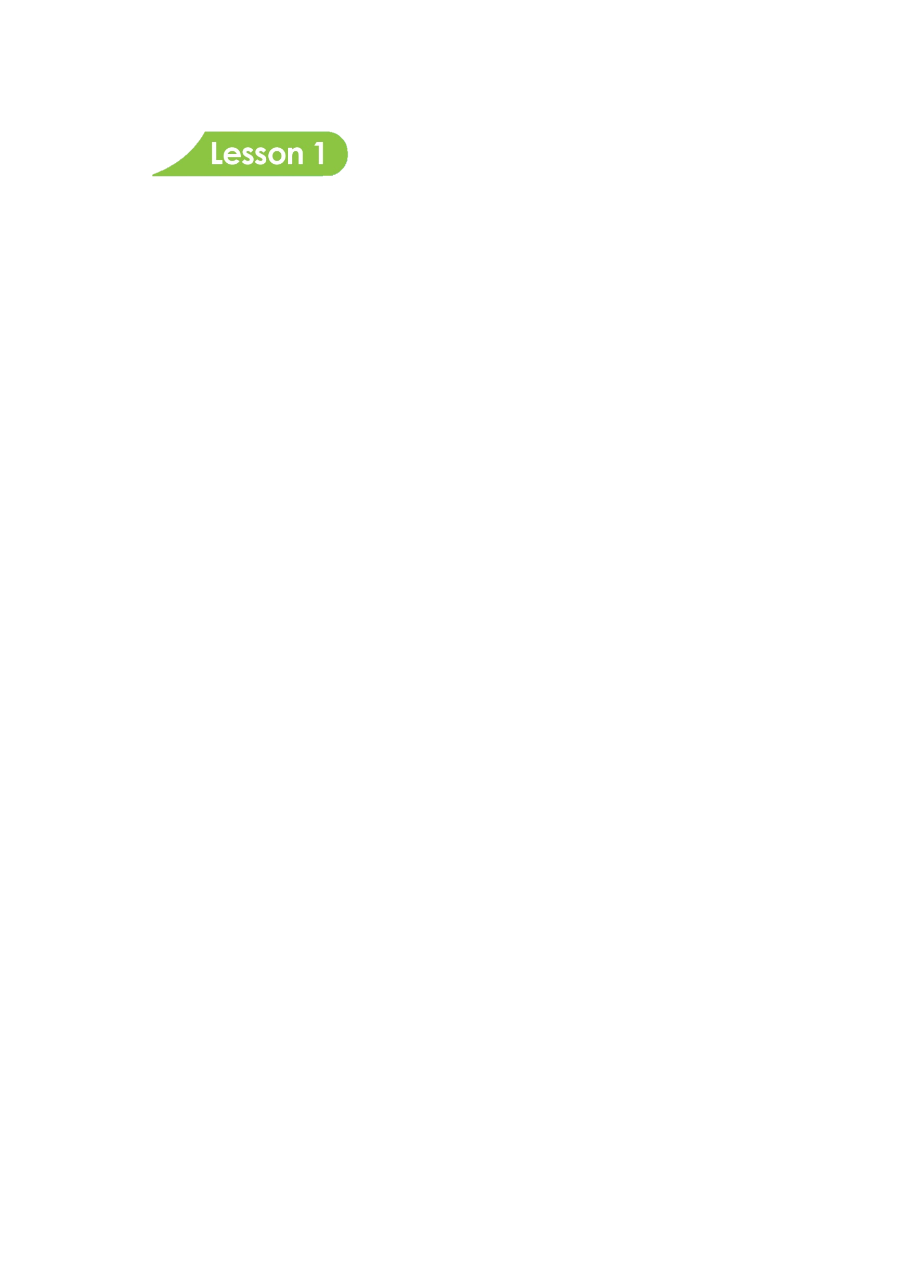 UNIT 12 – HEALTH
Period 2
Unit 10 – Lesson 2
Unit 12 – Lesson 1
4
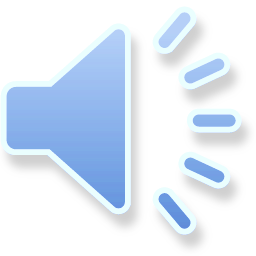 Listen and read.
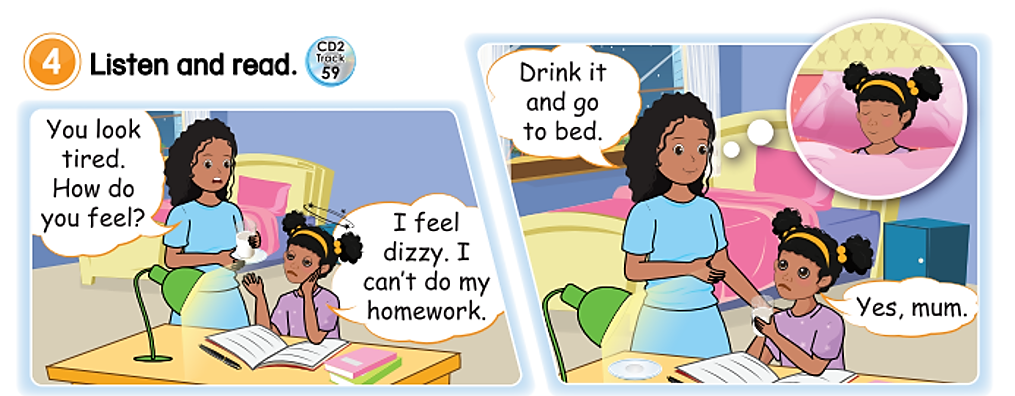 Unit 10 – Lesson 2
Unit 12 – Lesson 1
[Speaker Notes: Ask students to look at the picture in the book (or show it on the screen): “Now whole class, look at this picture and answer my questions”  
T: How many people are there in the picture? 
T: Who is sitting at the table? Who is next to Rita? Is Rita good?
Ask students to look at the screen and listen to the audio CD (Track 59) twice.
Ask students to listen to and repeat each line before reading it all together. Play the audio (Track 59) for them to listen and say along. 
Pair up the class to practice role-playing, encouraging them to do actions when they say their lines.]
4
Listen and read.
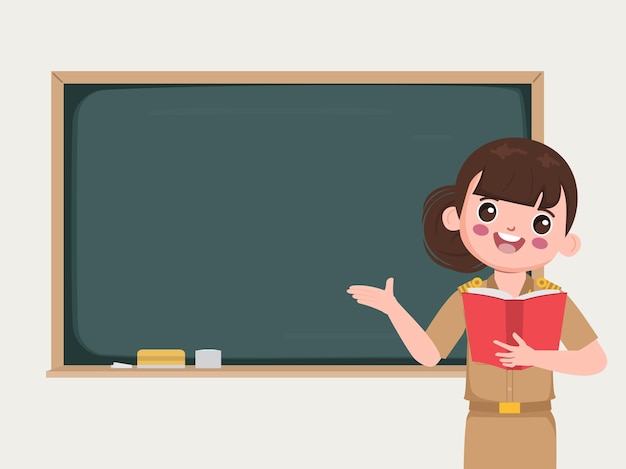 1. How do you feel?
=> I feel + adj
2. I want to/ don’t want to + Verb
3. I can/ can’t + Verb
Unit 10 – Lesson 2
Unit 12 – Lesson 1
[Speaker Notes: Focus students' attention on the structures How do you feel? => I feel + adj..., to ask about people’s feelings.]
4
Listen and read.
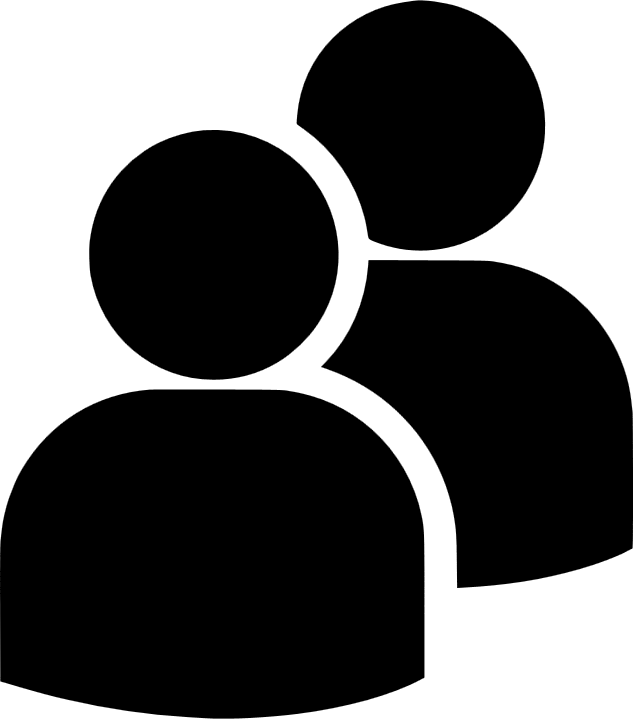 Pair work
Role play
Unit 10 – Lesson 2
Unit 12 – Lesson 1
[Speaker Notes: Pair up the class to practise role-playing, encouraging them to do actions when they say their lines.]
5
Read, complete and match.
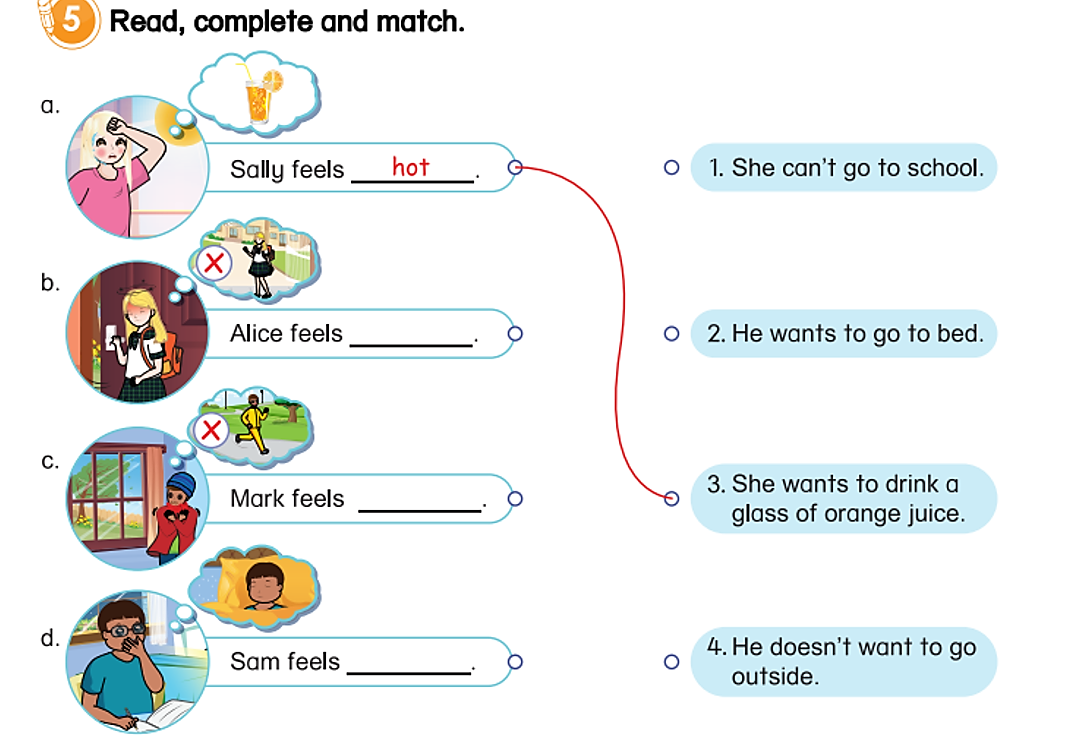 Unit 12 – Lesson 1
[Speaker Notes: Point to the table and ask students “How many names can you see?” and let students answer.
Review words about people’s feelings (hot, cold, dizzy, sleepy, tired))
Lead-in: Now, we are going to look at the pictures, read, complete and match.
Tell students that they will look at the sentences, read the sentence, and fill in the blanks. Then match the pictures.
Do an example with the first sentence. Explain the sample  
Give students the time to do this task individually.]
5
Read, complete and match.
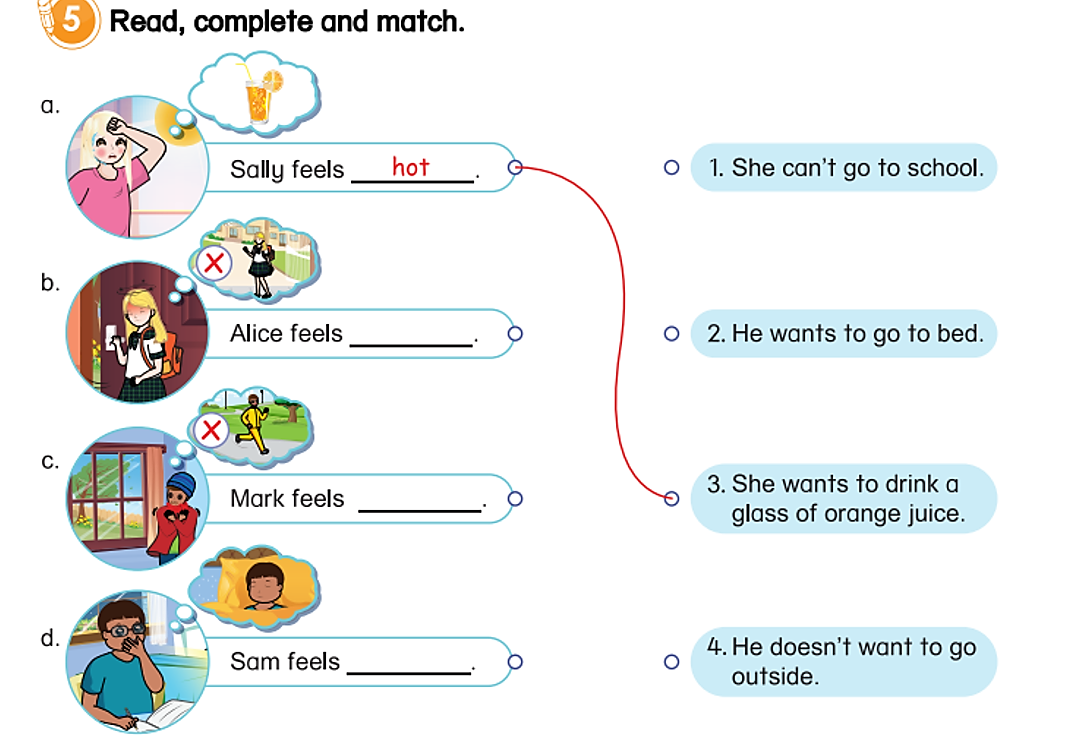 dizzy
cold
sleepy
Unit 12 – Lesson 1
[Speaker Notes: Point to the table and ask students “How many names can you see?” and let students answer.
Review words about people’s feelings (hot, cold, dizzy, sleepy, tired))
Lead-in: Now, we are going to look at the pictures, read, complete and match.
Tell students that they will look at the sentences, read the sentence, and fill in the blanks. Then match the pictures.
Do an example with the first sentence. Explain the sample  
Give students the time to do this task individually.]
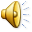 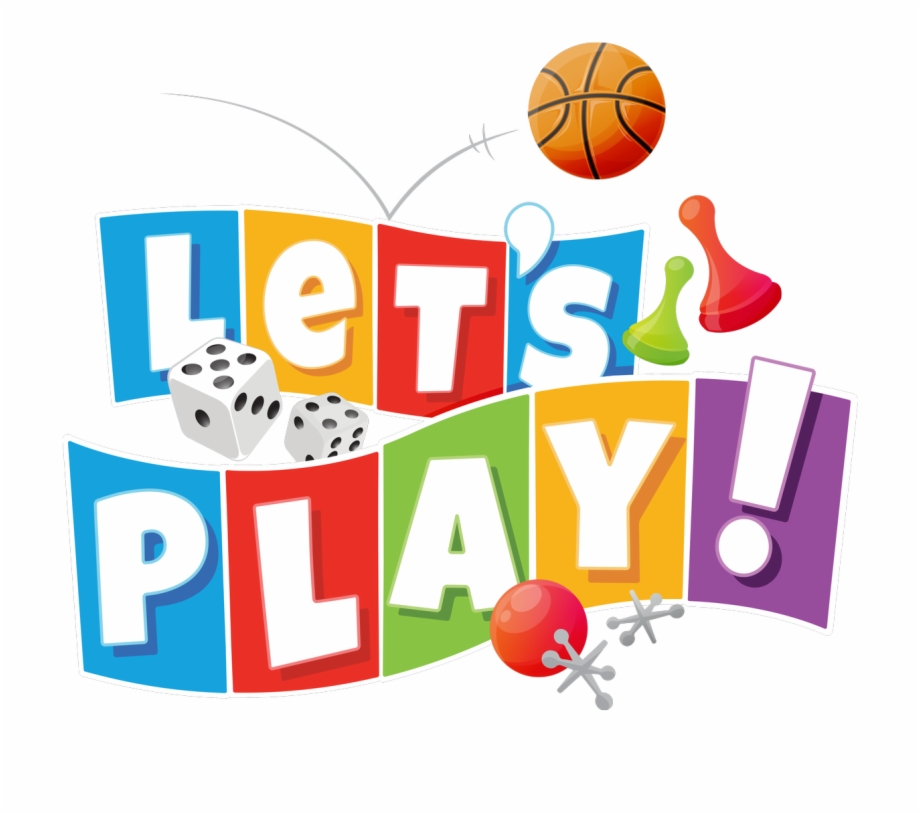 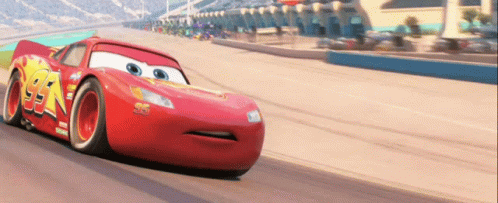 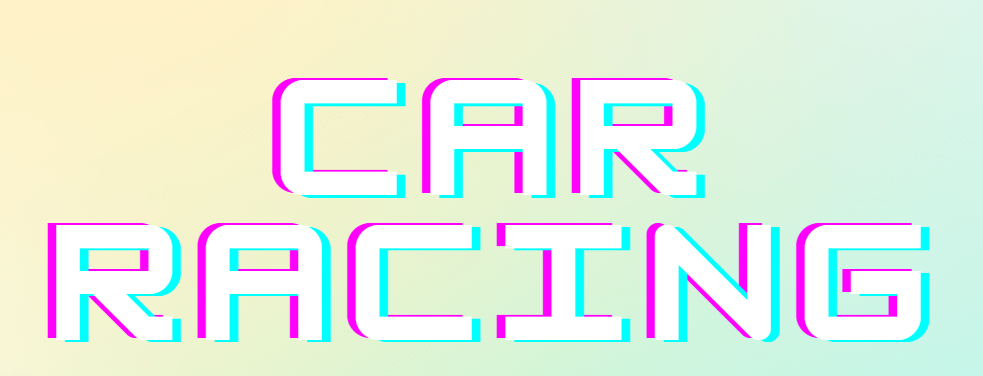 Unit 12 – Lesson 1
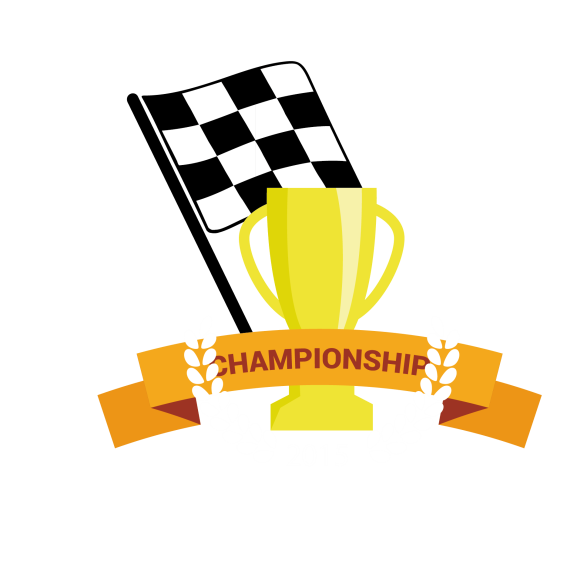 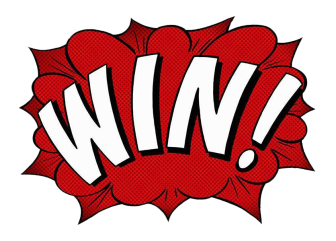 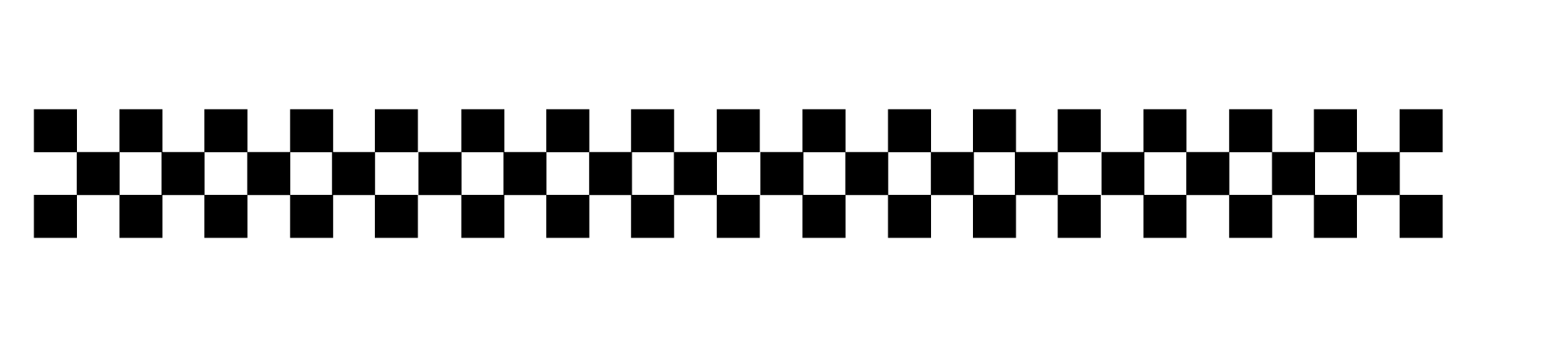 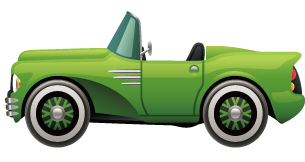 4
1
2
3
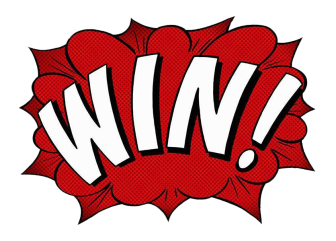 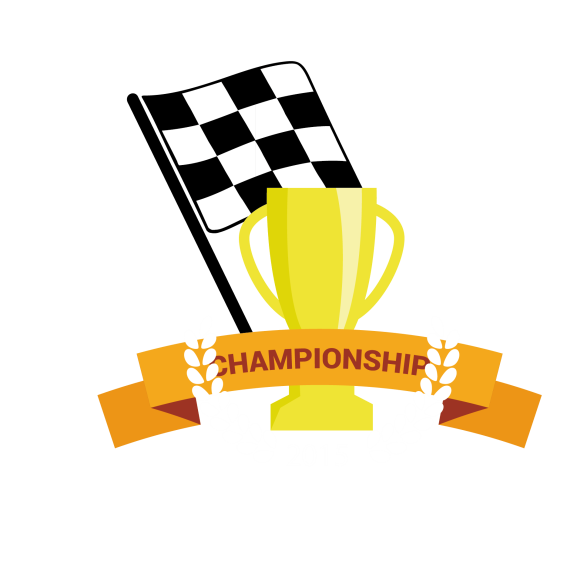 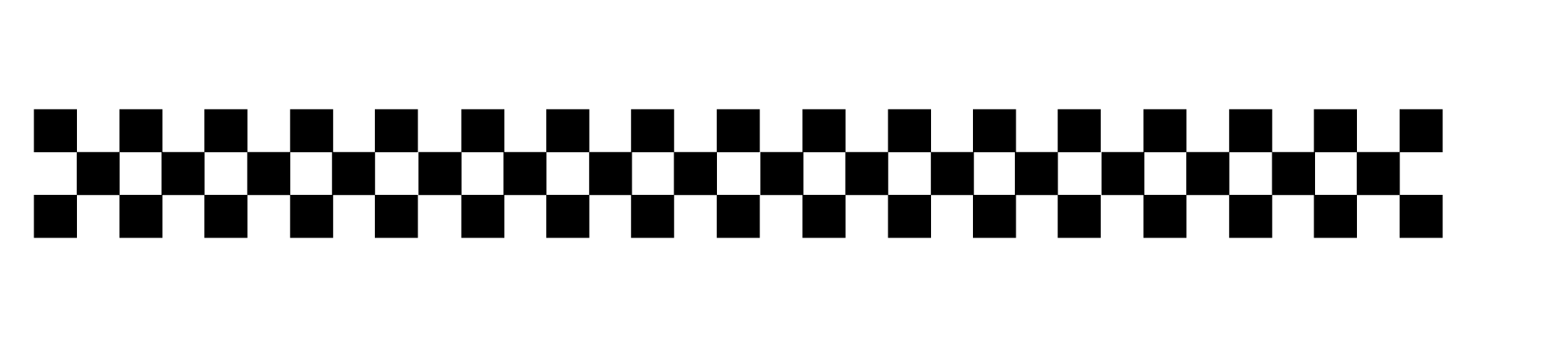 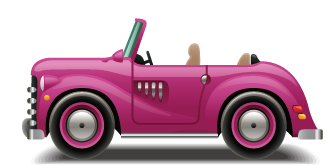 4
3
2
1
Unit 10 – Lesson 2
Unit 12 – Lesson 1
[Speaker Notes: Divide the class into two teams.
Each turn, students work in teams, look at the picture, the questions and the options, then answer.
When they have the correct answer, their car will move one step. The team who answers four questions correctly first is the winner.s]
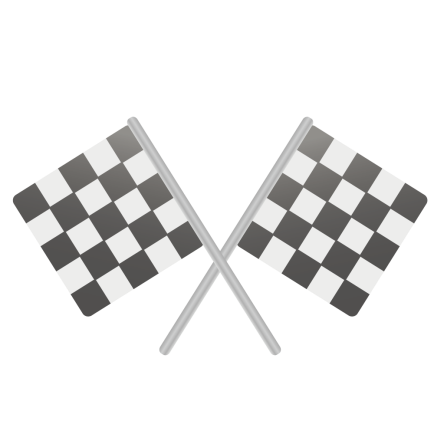 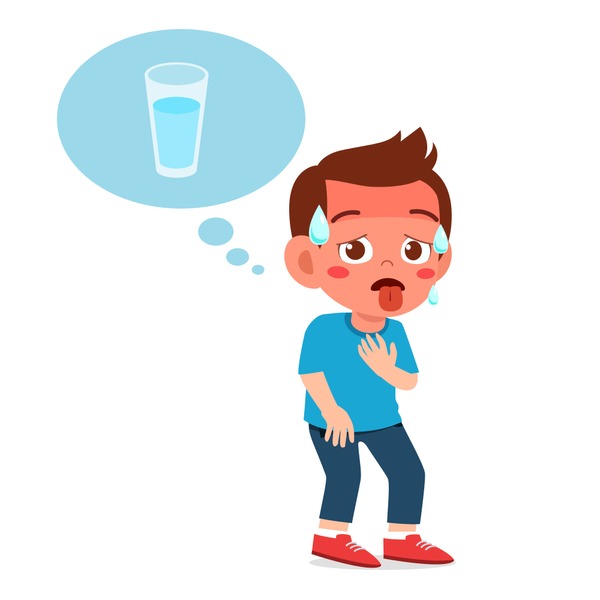 He feels hot and he wants to….
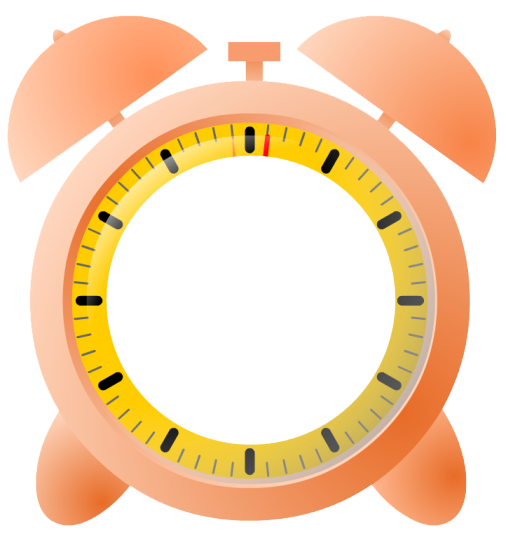 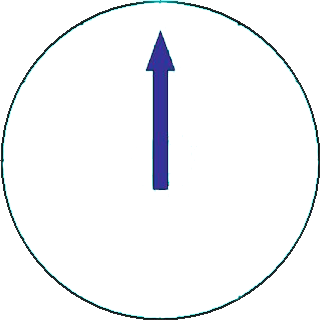 drink water
A
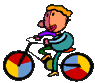 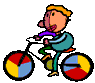 B
ice skate
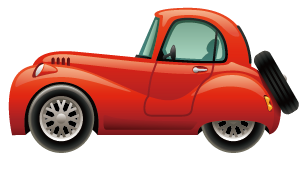 go to bed
C
Unit 10 – Lesson 2
Unit 12 – Lesson 1
[Speaker Notes: Divide the class into two teams.
Each turn, students work in teams, look at the picture, the questions and the options, then answer.
When they have the correct answer, their car will move one step. The person who answers four questions correctly first is the winner]
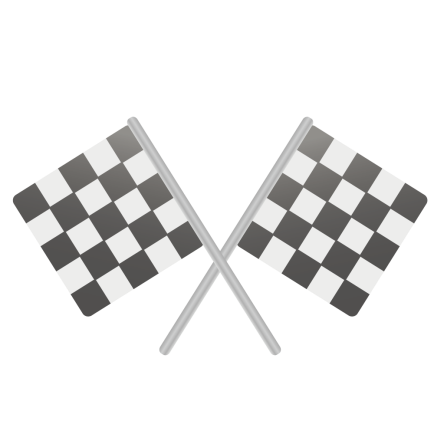 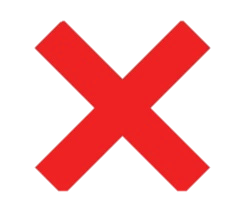 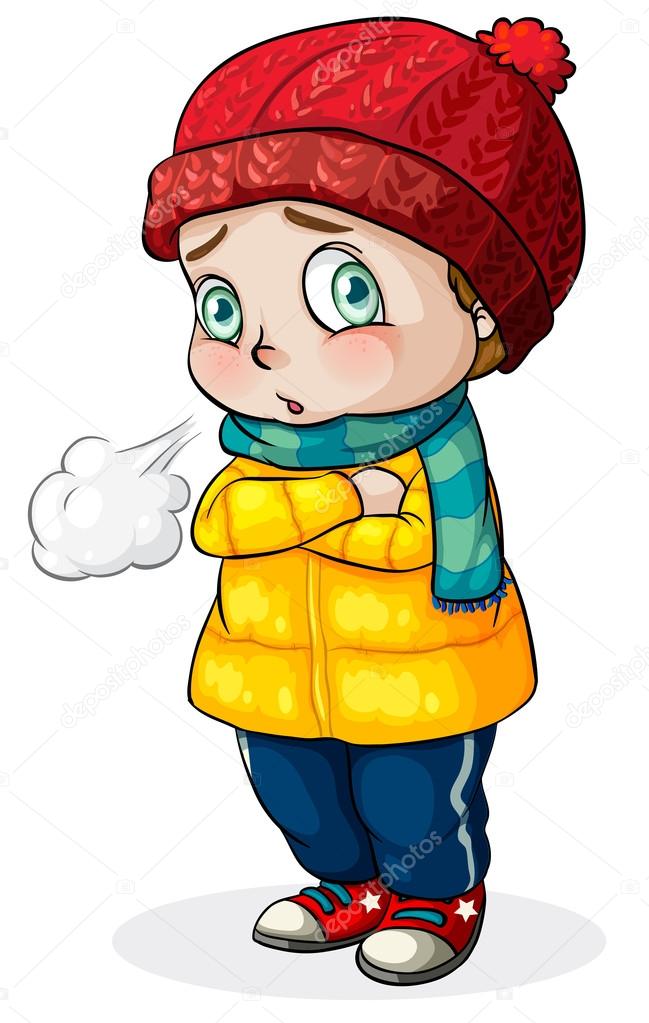 I feel cold and I don’t want to……
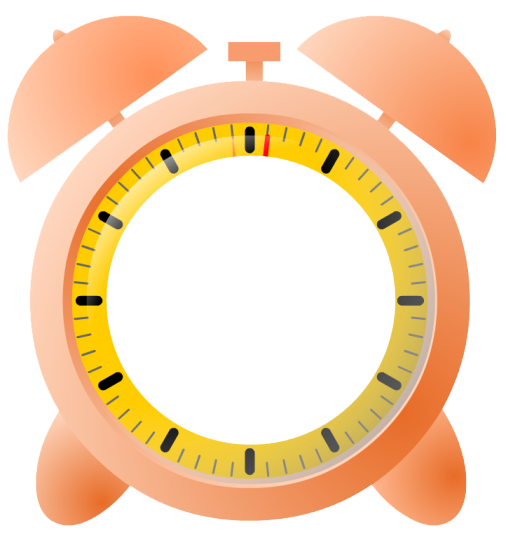 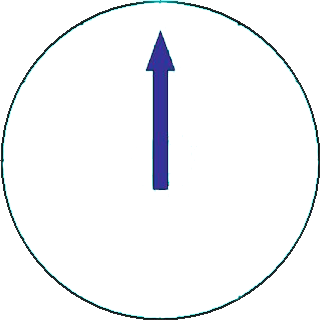 A
go to bed
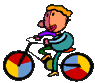 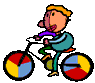 go outside
B
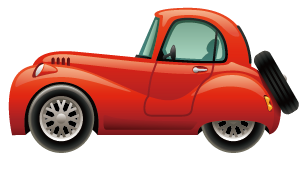 go to school
C
Unit 12 – Lesson 1
[Speaker Notes: Divide the class into two teams.
Each turn, students work in teams, look at the picture, the questions and the options, then answer.
When they have the correct answer, their car will move one step. The person who answers four questions correctly first is the winner]
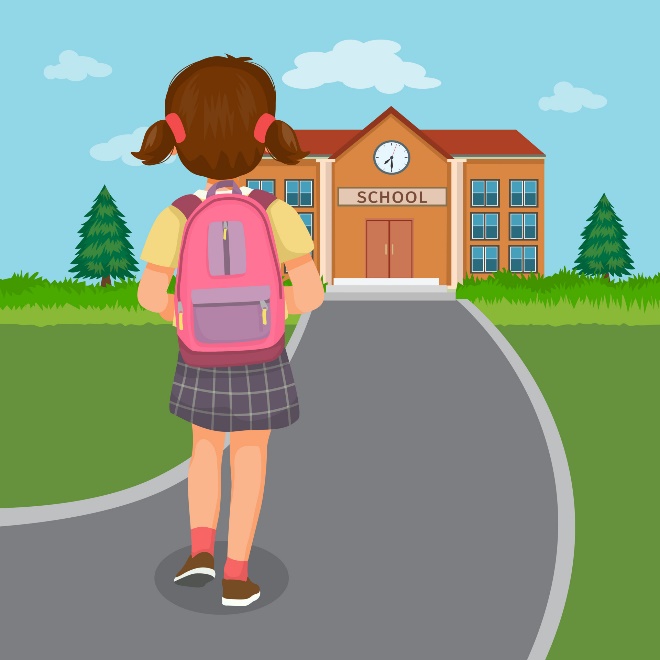 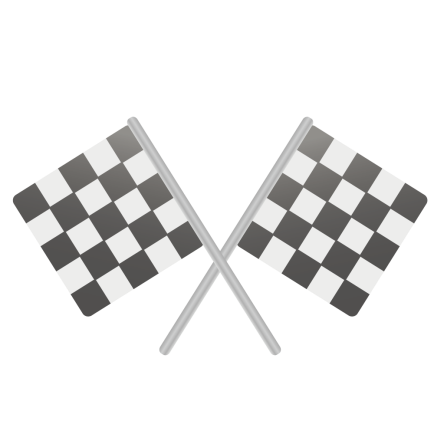 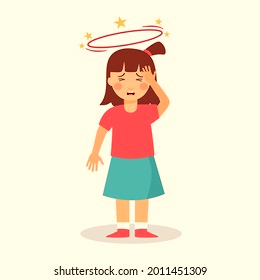 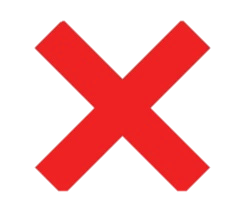 She feels dizzy and she can’t…
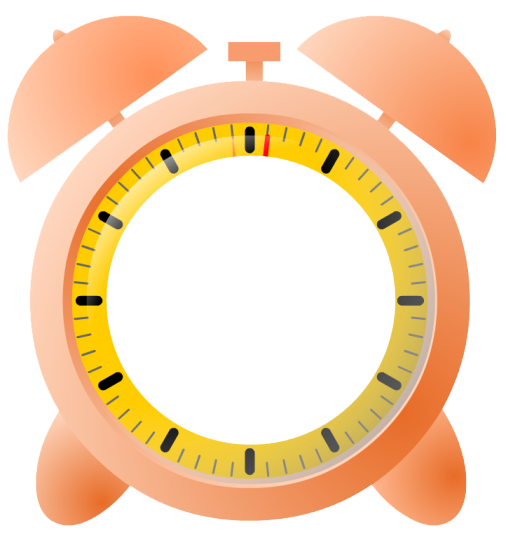 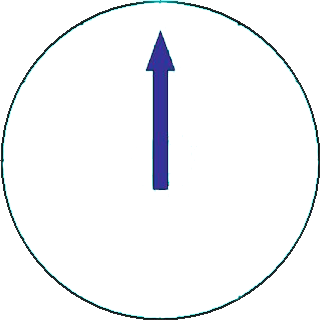 sleep
A
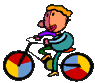 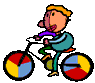 go to school
B
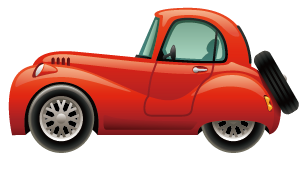 draw
C
Unit 12 – Lesson 1
[Speaker Notes: Divide the class into two teams.
Each turn, students work in teams, look at the picture, the questions and the options, then answer.
When they have the correct answer, their car will move one step. The person who answers four questions correctly first is the winner]
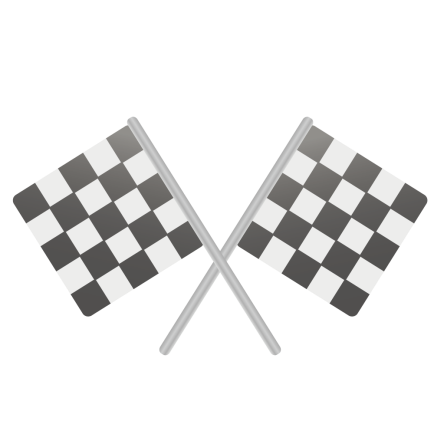 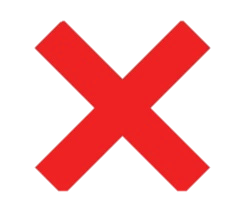 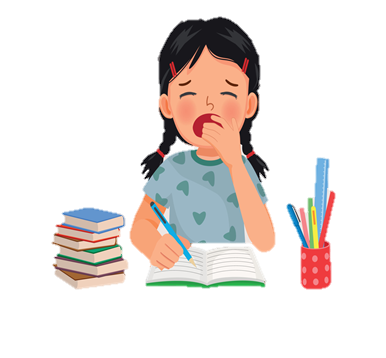 I feel sleepy and I can’t…
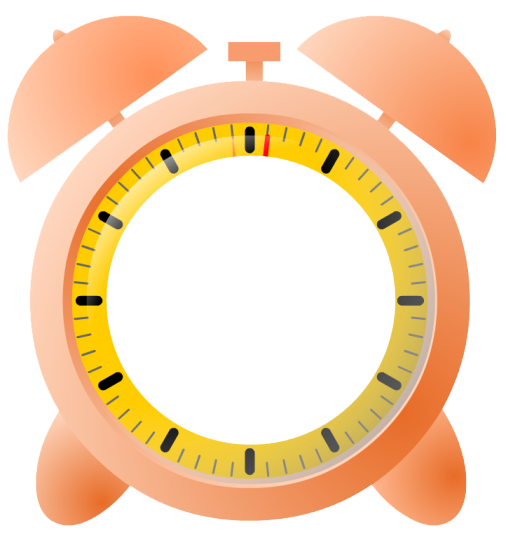 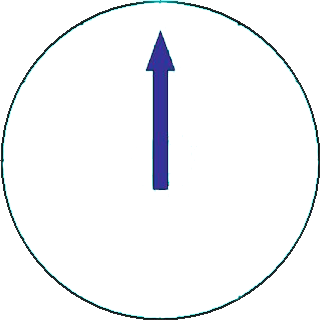 do my homework
A
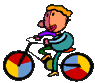 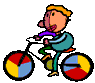 do to bed
B
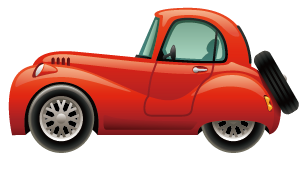 drink water
C
Unit 12 – Lesson 1
[Speaker Notes: Divide the class into two teams.
Each turn, students work in teams, look at the picture, the questions and the options, then answer.
When they have the correct answer, their car will move one step. The person who answers four questions correctly first is the winner]
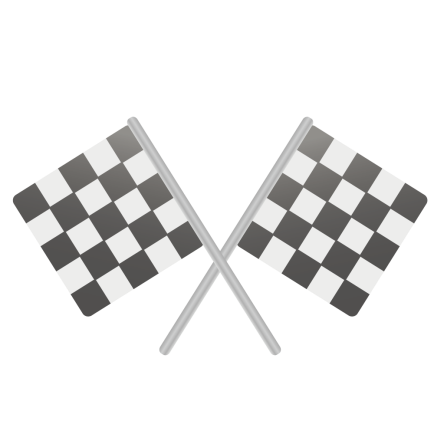 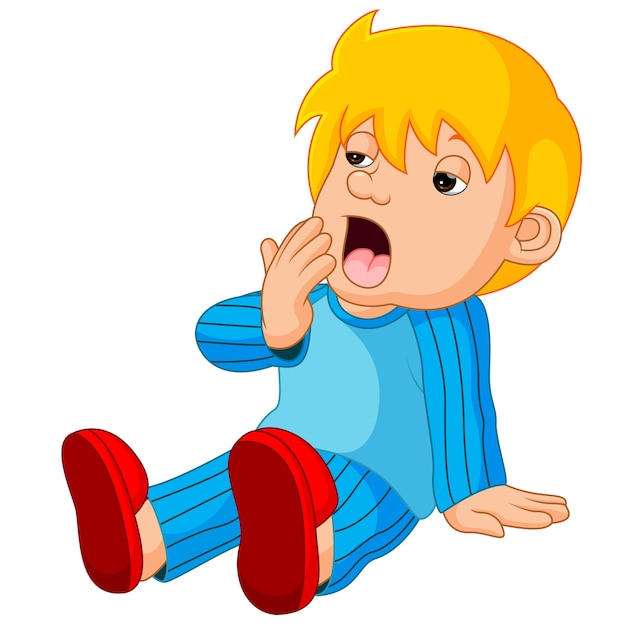 He feels sleepy and he 
wants to …
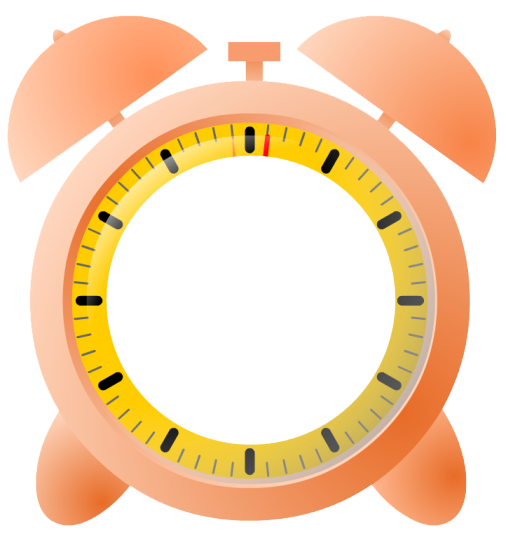 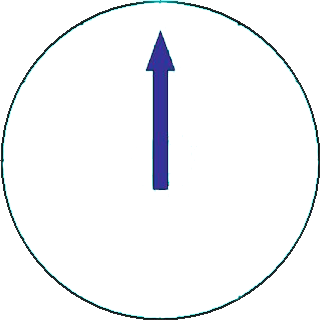 A
go outside
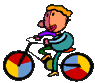 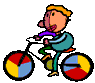 B
drink water
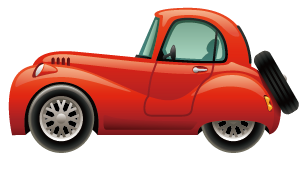 C
go to bed
Unit 12– Lesson 1
[Speaker Notes: Divide the class into two teams.
Each turn, students work in teams, look at the picture, the questions and the options, then answer.
When they have the correct answer, their car will move one step. The person who answers four questions correctly first is the winner]
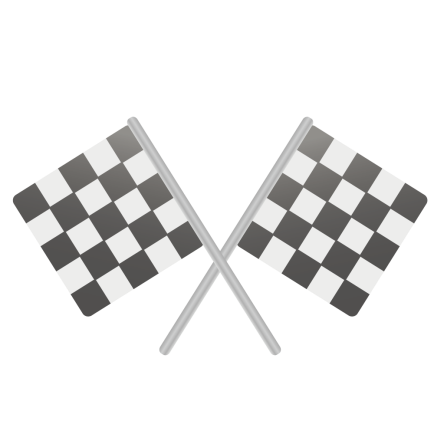 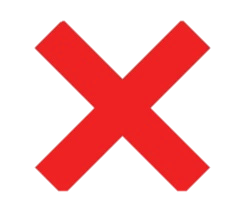 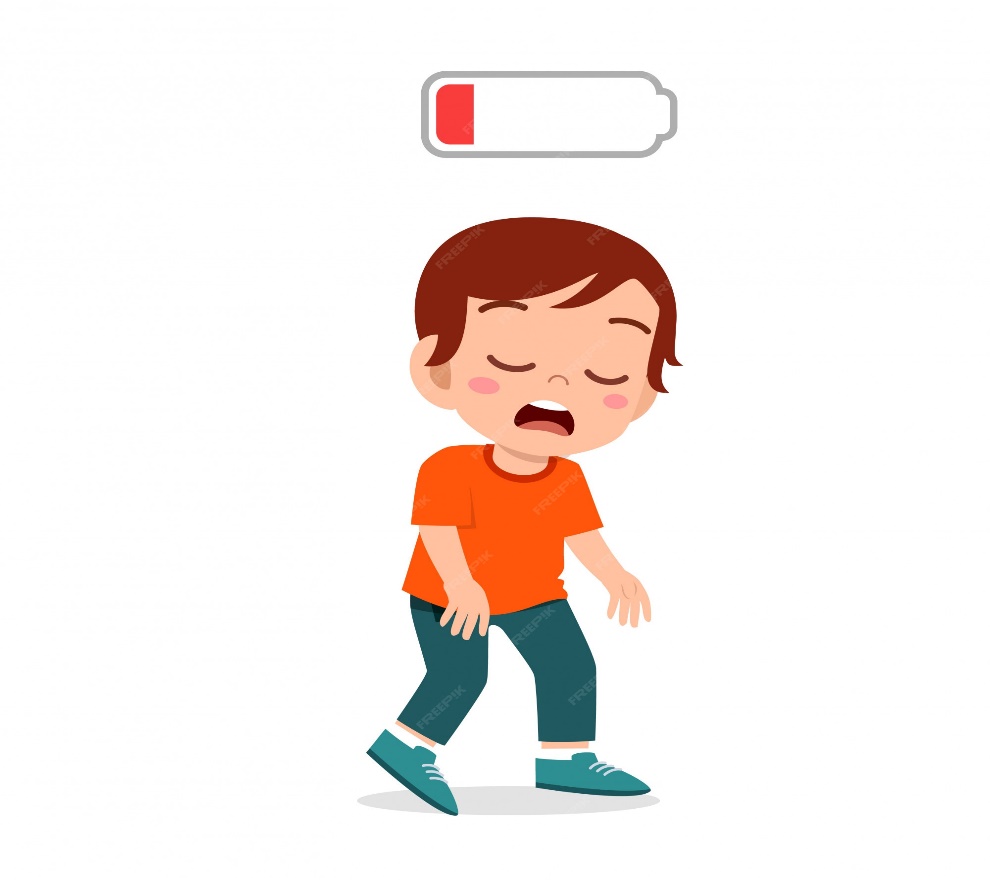 I feel tired and I don’t want to…
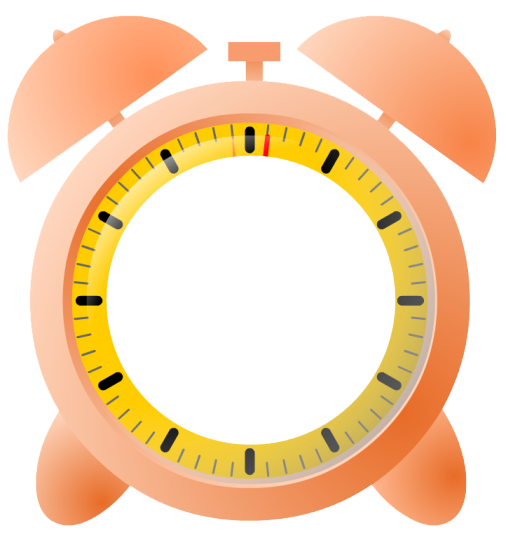 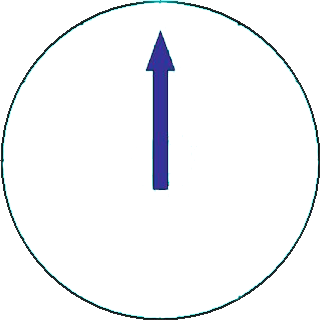 A
drance
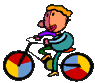 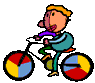 B
drink water
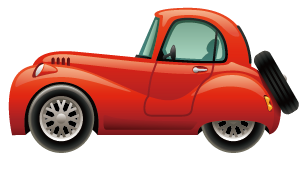 C
do my homework
Unit 12– Lesson 1
[Speaker Notes: Divide the class into two teams.
Each turn, students work in teams, look at the picture, the questions and the options, then answer.
When they have the correct answer, their car will move one step. The person who answers four questions correctly first is the winner]
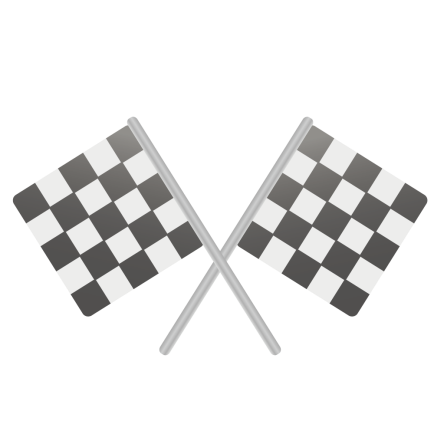 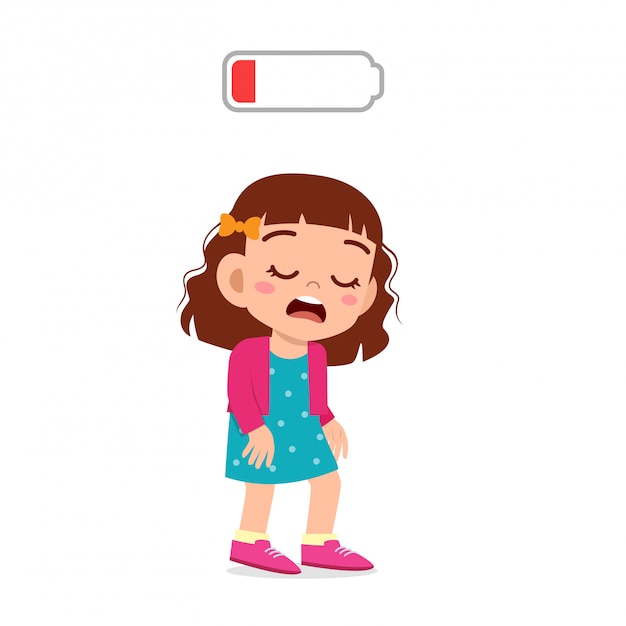 She feels tired and she wants to...
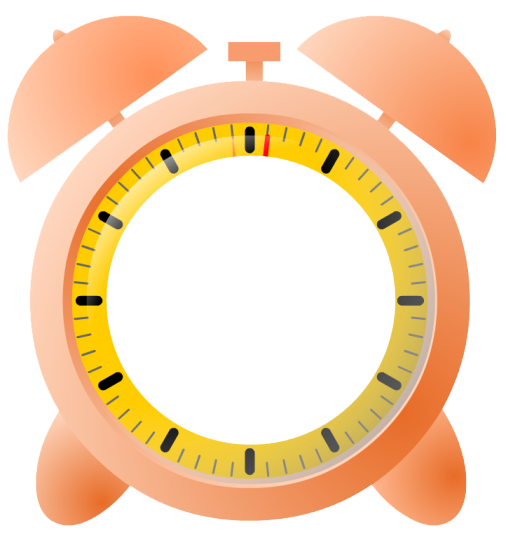 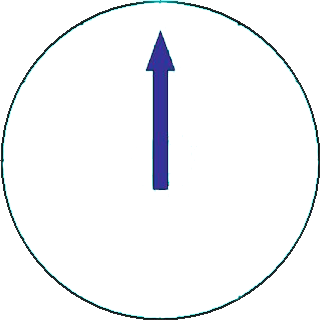 A
drink milk
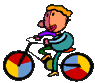 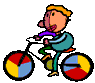 B
go to bed
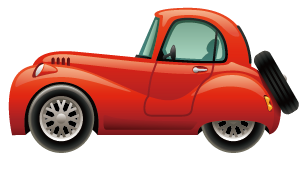 C
go outside
Unit 12 – Lesson 1
[Speaker Notes: Divide the class into two teams.
Each turn, students work in teams, look at the picture, the questions and the options, then answer.
When they have the correct answer, their car will move one step. The person who answers four questions correctly first is the winner]
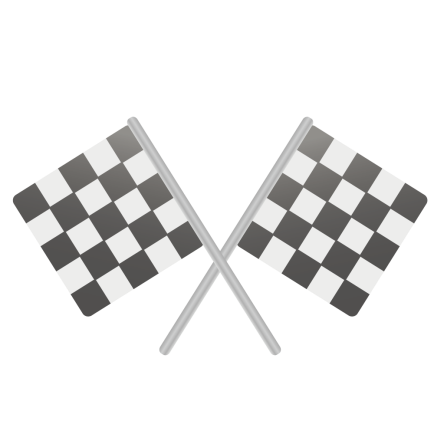 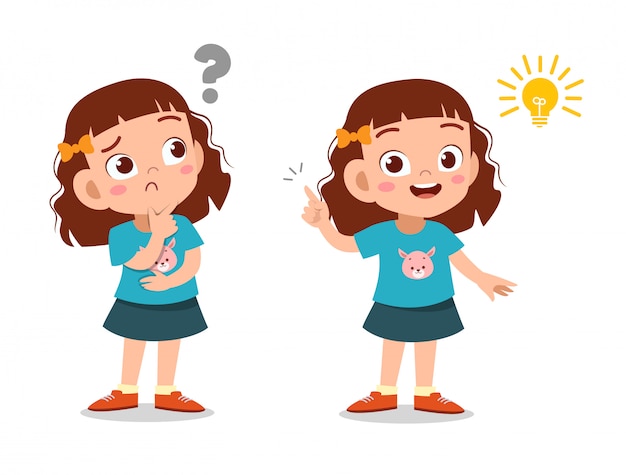 I feel good and I want to …
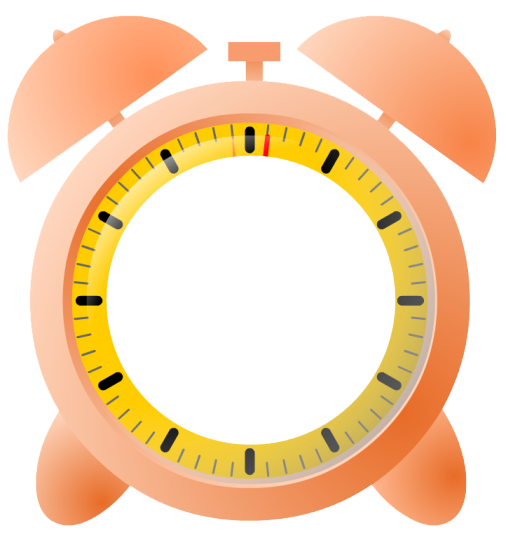 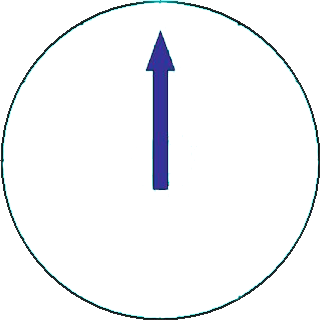 A
do my homework
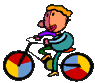 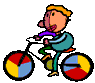 help my mom
B
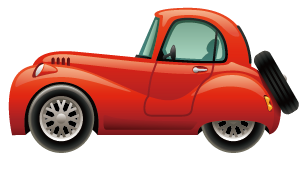 go swimming
C
Unit 12– Lesson 1
[Speaker Notes: Divide the class into two teams.
Each turn, students work in teams, look at the picture, the questions and the options, then answer.
When they have the correct answer, their car will move one step. The person who answers four questions correctly first is the winner]
6
Ask and answer. Complete the table.
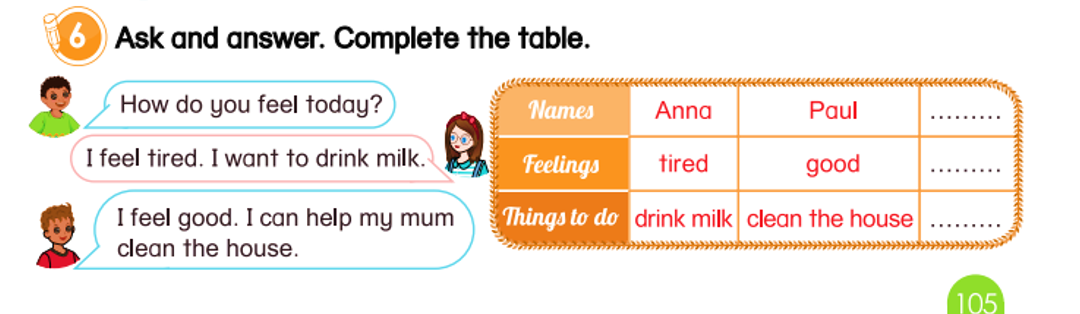 Unit 12 - Lesson 1
[Speaker Notes: Tell students that they are going to practice the structure that they have learnt.
Divide the class into groups of three. 
Ask students to introduce their names and talk about their feelings and what they want to do. 
Ask student to complete the table.
Give students time to do the task.
Call some groups to perform in front of the class.]
6
Ask and answer. Complete the table.
PERFORMANCE TIME
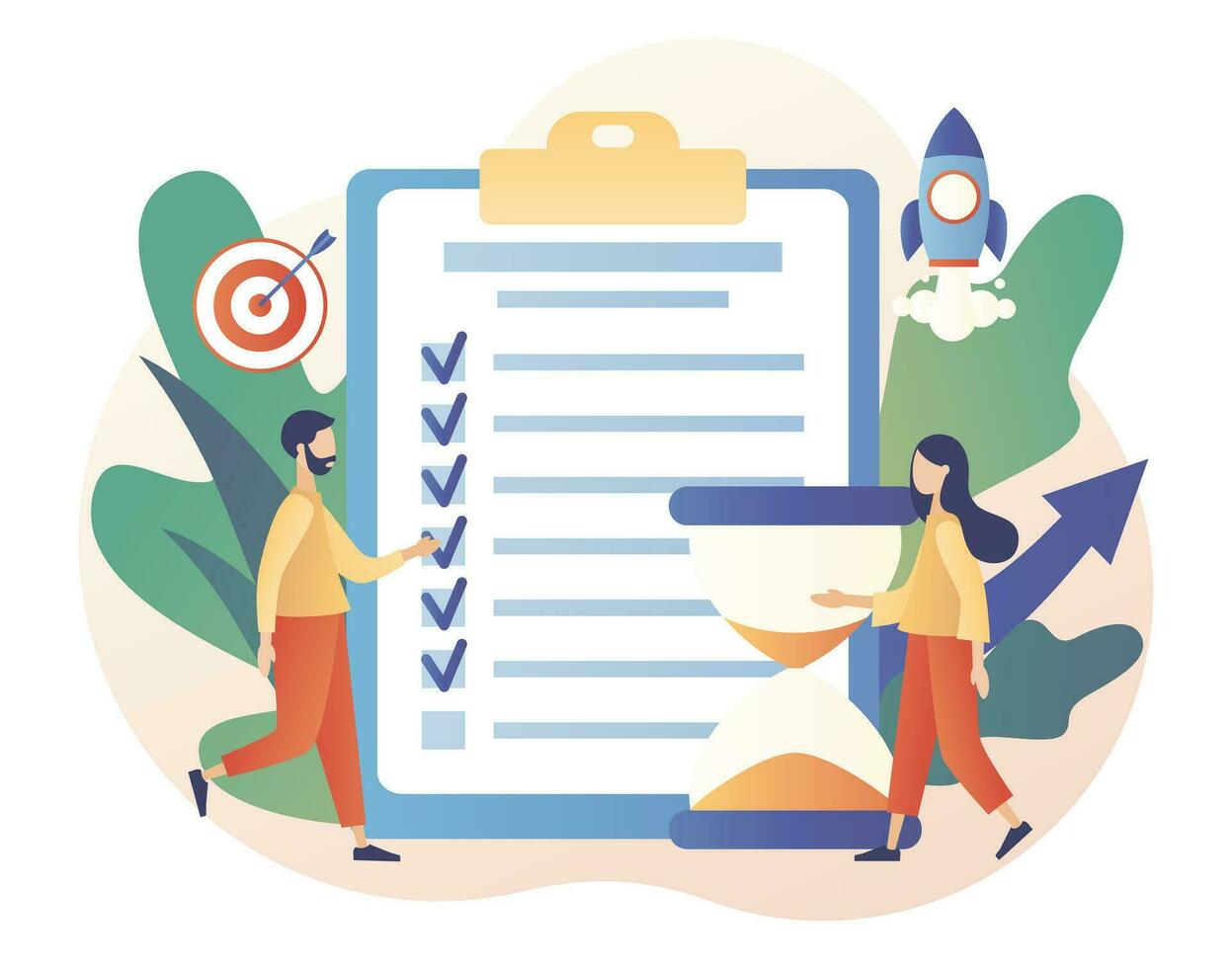 Unit 12 – Lesson 1
[Speaker Notes: Call some groups to perform in front of the class
Give compliments.]
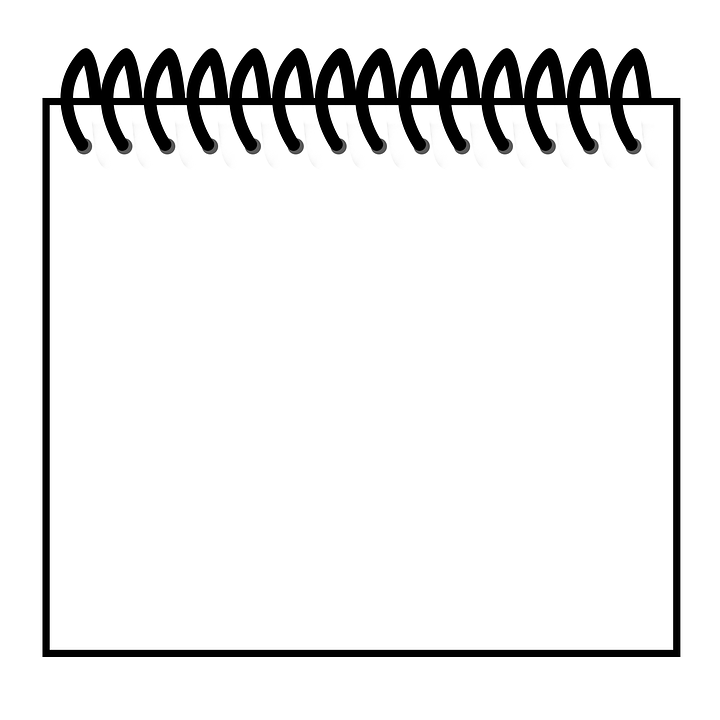 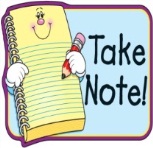 … Day … Month …. Date … Year
Unit 12: Health
Lesson 1. Period 2
Vocabulary
Hot
Cold
Dizzy
Tired
Sleepy
Structure
I can’t go to school.
I can go outside.
I want to drink milk.
I don’t want to go bed.
Unit 12 – Lesson 1
[Speaker Notes: Review all the words they have learned by using flashcards.
Count the stars.
Give compliments.]
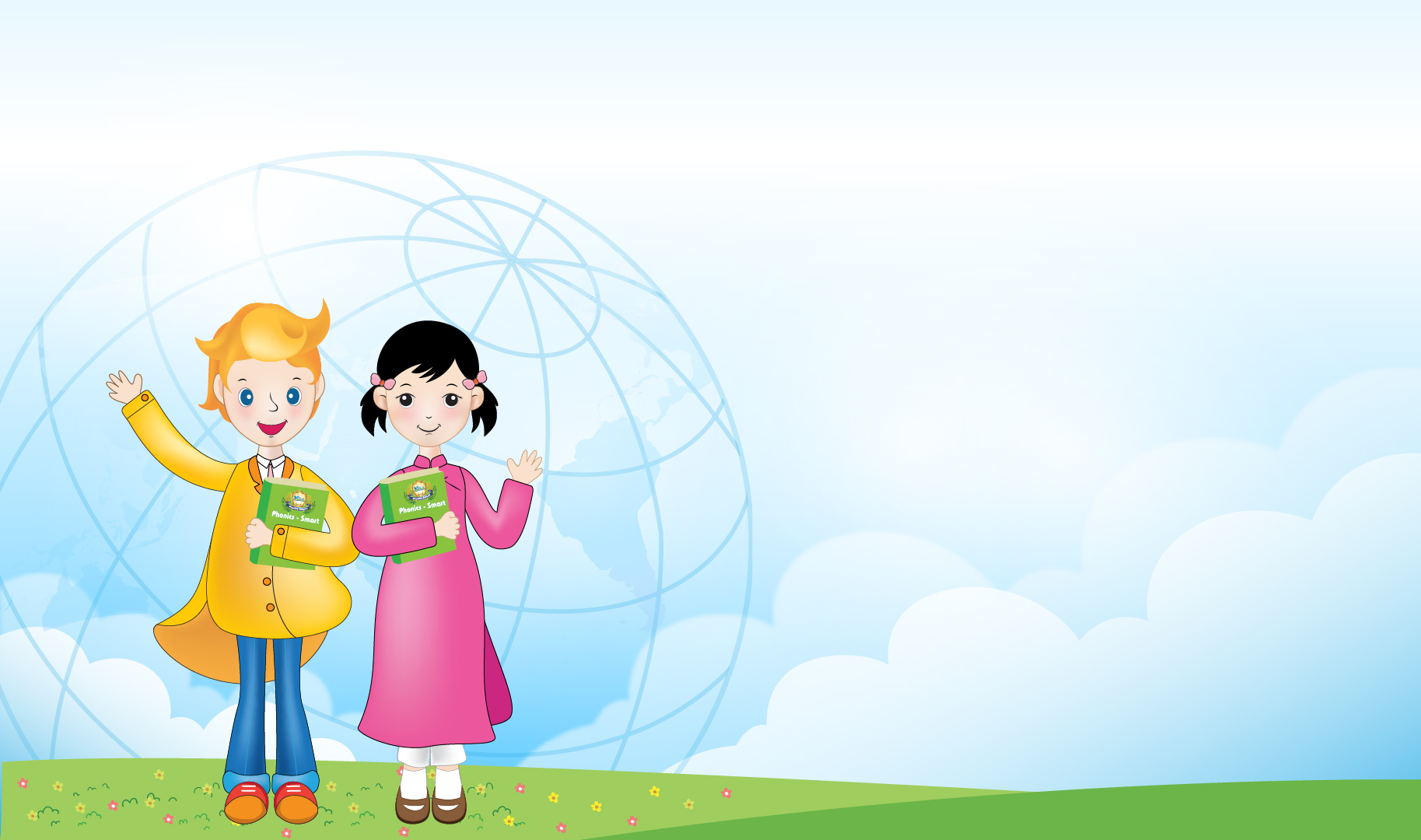 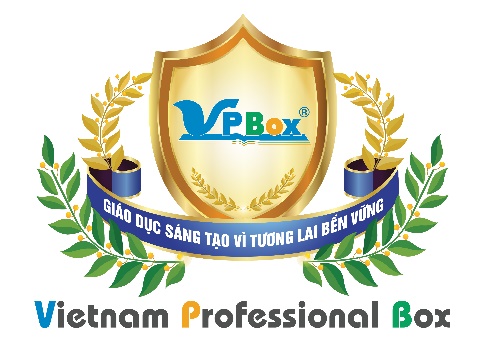 CÔNG TY CỔ PHẦN PHÁT TRIỂN GIÁO DỤC 
VIỆT NAM VPBOX
Hà Nội
Tầng 2, Nhà A, Nhà Khách La Thành, số 226 Vạn Phúc, P.Liễu Giai,
Quận Ba Đình, Hà Nội.
ĐT: (024) 3 3793 2405
phonics.hanoi@vpbox.edu.vn

Thành Phố Hồ Chí Minh
Số 270A, Lý Thường Kiệt, P.14, Quận 10.
ĐT: (028)  3 820 5934
phonics.hcm@vpbox.edu.vn
www.vpbox.edu.vn
https://phonics-smart.edu.vn